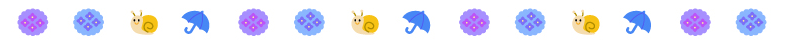 LỚP HỌC TIẾNG NHẬT DÀNH CHO TRUNG CAO CẤP
Cùng nhau học tiếng Nhật với Cô nhé！
Lớp thứ 3, thứ 7（Trình độ N2）　②Lớp thứ 5, thứ 7（Trình độ N3）
【Lớp thứ 3, thứ 7（Trình độ  N2）】
Thời gian：Từ ngày 23 tháng 8（thứ 3）đến ngày 3 tháng 12（thứ 7）　
Tuần học 2 buổi
・Thứ ba hàng tuần　Buổi chiều 6：30～8：00
・Thứ bảy hàng tuần Buổi chiều　1：30～3：00　　　　　　　　　
　　　　　　　　　　　　　　　　　　　　　　　　　　　　　　　　　　　　　　　　　　　　　　　　　　　　　Đăng ký học ở đây↓
Hình thứ tham gia học：Trực tuyến（Zoom）
Có thể tham gia học tại nhà.
Số người có thể đăng ký ： 3 người　　　　　　　　　　　　　　　　　　　　　　　　　　　　　　　　　　

Học phí：3,000 yên／ tháng 
＜Người có thể đăng ký＞　　　　　　　　　　　　　　　　　　　　　
 Người đang làm việc tại thành phố Kitakyushu 
hoặc gần thành phố Kitakyushu, và đã có N3.
★Người đã đăng ký sẽ tham gia làm bài kiểm tra vào ngày 6 tháng 8 
（thứ bảy）
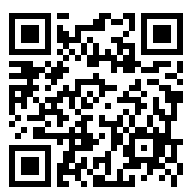 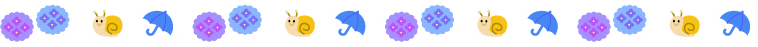 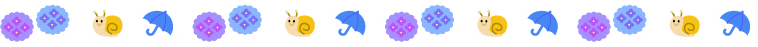 【Lớp thứ 5, thứ 7（Trình độ N3）】
Thời gian：Từ ngày 25 tháng 5 （thứ 5） đến ngày 3 tháng 12 （thứ 7） 
（Tuần học 2 buổi）
・Thứ 5 hàng tuần　Buổi chiều 6：30～8：00
・Thứ 7 hàng tuần  Buổi chiều 3：30～5：00　
　　　　　　　　　　　　　　　　　　　　　　　　　　　　　　　　　　　　　　　　　　　　　　　　　　　　Đăng ký học ở đây↓
Hình thứ tham gia học：Trực tuyến（Zoom）                     
　　Có thể tham gia học tại nhà.
   Số người có thể đăng ký ：  5 người
Học phí：3,000 yên/ tháng　
＜Người có thể đăng ký＞　　　　　　　　　　　　　　
 Người đang làm việc tại thành phố Kitakyushu 
hoặc gần thành phố Kitakyushu, và đã có N4.
★Người đã đăng ký sẽ tham gia làm bài kiểm tra vào ngày 6 tháng 8 
（thứ bảy）
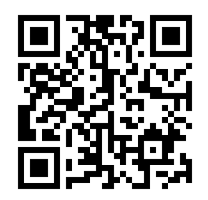 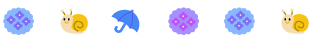 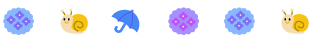 ◆Cũng có thể đăng ký từ trang web chính của Hiệp hội giao lưu quốc tế Kitakyushu→HP：https://www.kitaq-koryu.jp/japanese/classroom/kia/kia01/
※Hạn đăng ký ： Thứ sáu ngày 29 tháng 7（Không thể đăng ký, nếu đã đủ số lượng người）
◆Ngày kiểm tra→Trình độ N2・N3　：Buổi sáng từ 9 giờ 30 đến 12 giờ, thứ bảy ngày 6 tháng 8. 
※Người thiếu điểm trong đợt kiểm tra sẽ không thể tham gia học. 　　　　　　　　　　
Liên hệ：Hiệp hội giao lưu quốc tế Kitakyushu Cô Ishii：093-643-5931
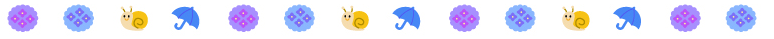